ΑΝΑΒΟΛΙΚΑ ΚΑΙ ΣΥΝΕΠΙΕΣ
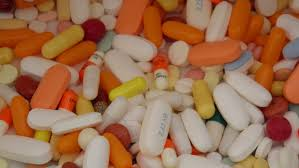 Εργασία του μαθητή : Φίλιππου Δούμπλη 
Υπεύθυνη καθηγήτρια : Ναουμίδου Μαρία
Μάθημα: Νεοελληνική γλώσσα
Σχολικό έτος : 2016-2017
Τι είναι αναβολικά
Οργανικές χημικές ενώσεις που προάγουν τον αναβολισμό, δηλαδή τις βιοχημικές εκείνες διεργασίες του οργανισμού που οδηγούν σε σύνθεση μεγαλύτερων χημικών μορίων. Στην πράξη κυρίως ενδιαφέρει η προαγωγή του αναβολισμού των πρωτεϊνών. Η χρήση τους άρχισε το 1940 για την καταπολέμηση της γεροντικής αδυναμίας, της ανορεξίας, και για την νεφρική ανεπάρκεια. Αντίθετα σήμερα χρήση αναβολικών γίνεται από τους αθλητές για την βελτίωση της αθλητική τους επίδοσης.
Ποιες είναι οι ουσίες;
Δροστανολόνη
Μεθανανδιενόνη
Μεθενολόνη
Νανδρολόνη
Οξανδρολόνη
Οξυμεθολόνη
Στανοζόλη
Συνέπιες αναβολικών
Οι επιπλοκές στα αγόρια και άνδρες περιλαμβάνουν:

Ανεξέλεγκτη επιθετικότητα
Μόνιμη απώλεια των μαλλιών

Στα κορίτσια και στις γυναίκες, οι επιπλοκές περιλαμβάνουν:
Βαθύτερη φωνή που παραμένει έτσι μόνιμα
Αύξηση της τριχοφυΐας του προσώπου που είναι μόνιμη
Ποιοι είναι οι καθαροί αγώνες;
Καθαροί αγώνες είναι αυτοί όπου κανένας δεν θα κλέβει, κανένας δεν θα χρησιμοποιεί αναβολικά, κανένας δεν θα αγωνίζεται για τα χρήματα . Όλοι θα αγωνίζονται για τη δόξα και το καλό της πατρίδας τους